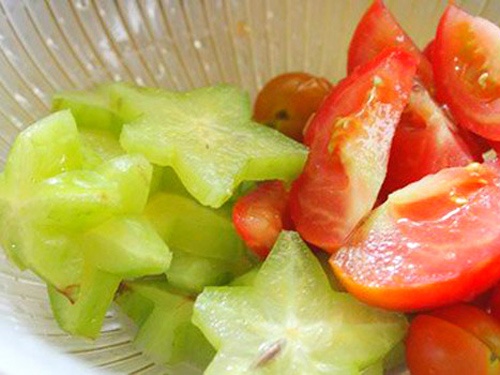 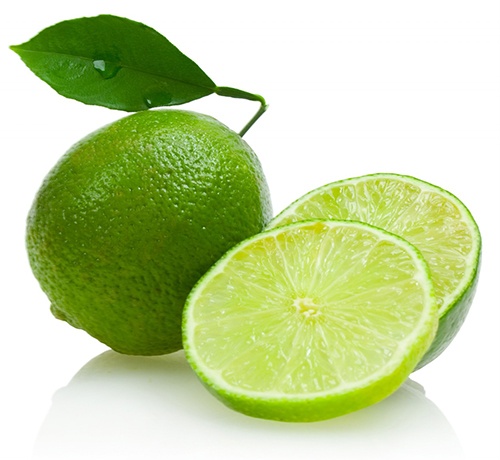 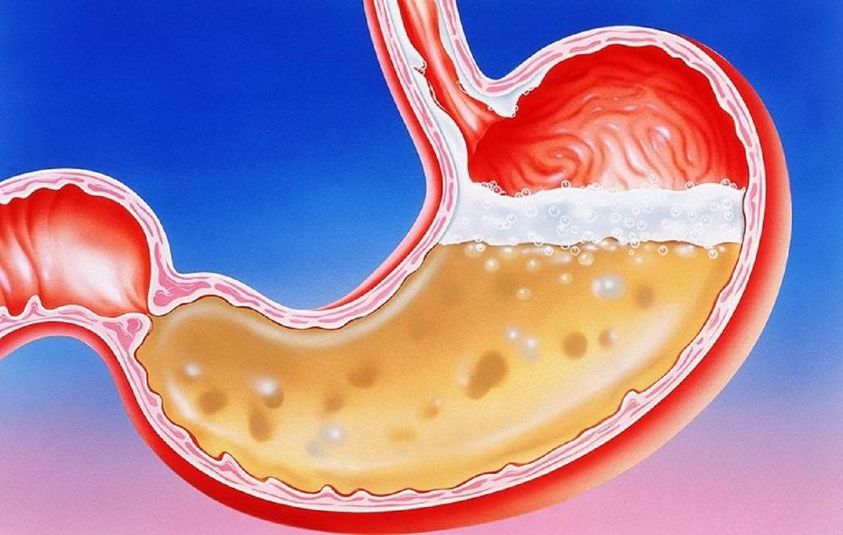 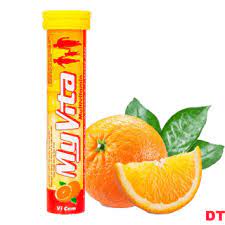 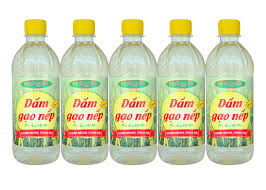 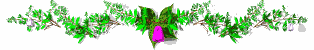 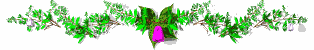 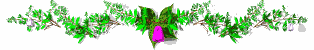 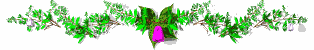 HÓA HỌC 9
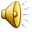 CHỦ ĐỀ: AXIT
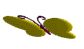 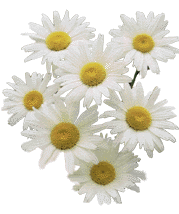 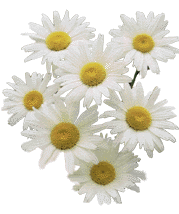 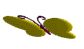 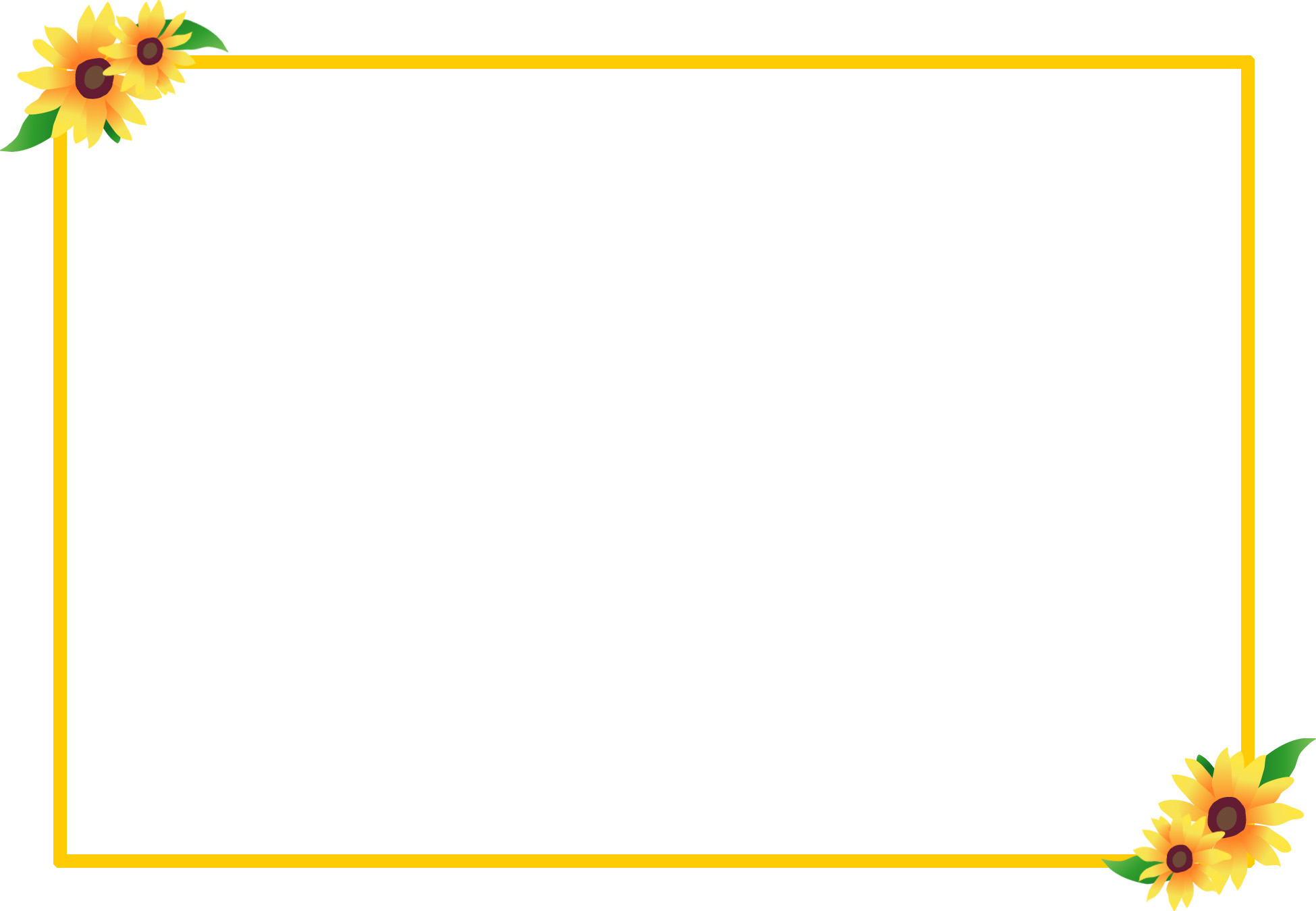 Cho các chất sau:
 HCl, NaCl, Ca(OH)2 , H2SO4 ,Na2O, HNO3, SO2 , H2CO3 , CuSO4 , CO, H2SO3
Hãy chỉ ra đâu là axit. Gọi tên các axit đó?
Một số axit quan trọng
Chủ đề 2-AXITBài 3: TÍNH CHẤT HÓA HỌC CỦA AXIT
Bài 3: TÍNH CHẤT HÓA HỌC CỦA AXIT
NỘI DUNG BÀI HỌC
I. Tính chất hóa học
II. Axit mạnh và axit yếu
Bài 3: TÍNH CHẤT HÓA HỌC CỦA AXIT
TÍNH CHẤT HÓA HỌC CỦA AXIT
Tác dụng chất chỉ thị màu
Tác dụng với kim loại
Tác dụng với bazơ
Tác dụng với oxit 
bazơ
Tác dụng với muối
Bài 3: TÍNH CHẤT HÓA HỌC CỦA AXIT
I. Tính chất hóa học
Thí nghiệm:
Nhỏ một giọt dd axit HCl lên mẫu giấy quỳ tím.
1. Làm đổi màu chất chỉ thị màu
Hiện tượng:
Quỳ tím chuyển sang màu đỏ
Dung dịch axit làm đổi màu quỳ tím thành màu đỏ.
Nhận xét
Dung dịch HCl
Giấy quỳ tím
Bài 3: TÍNH CHẤT HÓA HỌC CỦA AXIT
I. Tính chất hóa học
1. Làm đổi màu chất chỉ thị màu
2. Tác dụng với kim loại
Thí nghiệm 2: Cho một ít kim loại Al vào đáy ống nghiệm, thêm vào ống nghiệm 1 - 2 ml dd axit HCl.
Bài 3: TÍNH CHẤT HÓA HỌC CỦA AXIT
Bài 3: TÍNH CHẤT HÓA HỌC CỦA AXIT
I. Tính chất hóa học
1. Làm đổi màu chất chỉ thị màu
2. Tác dụng với kim loại
Hiện tượng:
Kim loại tan ra, đồng thời có bọt khí không màu bay ra.
2
Al +    HCl   →
6
3
AlCl3 +  H2↑
2
Dung dịch axit tác dụng với nhiều kim loại tạo thành muối và giải phóng khí hiđro.
Nhận xét:
Phản ứng sinh ra muối và khí hiđro.
Chú ý: Axit nitric HNO3 và H2SO4 đặc tác dụng với nhiều kim loại nhưng không giải phóng khí hiđro.
Bài 3: TÍNH CHẤT HÓA HỌC CỦA AXIT
I. Tính chất hóa học
1. Làm đổi màu chất chỉ thị màu
2. Tác dụng với kim loại
3. Tác dụng với bazơ
Thí nghiệm:
Cho vào đáy ống nghiệm một ít Cu(OH)2, thêm 1 – 2 ml dd H2SO4.
Bài 3: TÍNH CHẤT HÓA HỌC CỦA AXIT
Bài 3: TÍNH CHẤT HÓA HỌC CỦA AXIT
I. Tính chất hóa học
1. Làm đổi màu chất chỉ thị màu
Thí nghiệm:
2. Tác dụng với kim loại
Cho vào đáy ống nghiệm một ít Cu(OH)2, thêm 1 – 2 ml dd HCl.
3. Tác dụng với bazơ
H2SO4 + Cu(OH)2 →
CuSO4 +  H2O
2
Axit tác dụng với bazơ tạo thành muối và nước.
Hiện tượng:
Cu(OH)2 bị hòa tan, tạo thành dd  màu xanh lam.
Nhận xét:
Cu(OH)2 tác dụng với dung dịch axit sinh ra dd muối đồng màu xanh lam.
Bài 3: TÍNH CHẤT HÓA HỌC CỦA AXIT
I. Tính chất hóa học
1. Làm đổi màu chất chỉ thị màu
Thí nghiệm:
2. Tác dụng với kim loại
Cho vào đáy ống nghiệm 1 ít Fe2O3, thêm 1 – 2 ml dd HCl.
3. Tác dụng với bazơ
4. Tác dụng với oxit bazơ
Bài 3: TÍNH CHẤT HÓA HỌC CỦA AXIT
Bài 3: TÍNH CHẤT HÓA HỌC CỦA AXIT
I. Tính chất hóa học
1. Làm đổi màu chất chỉ thị màu
2. Tác dụng với kim loại
3. Tác dụng với bazơ
4. Tác dụng với oxit bazơ
Hiện tượng:
HCl + Fe2O3 →
Fe2O3 bị hòa tan, tạo ra dd có màu vàng nâu.
6
2
FeCl3 +  H2O
3
Axit tác dụng với oxit bazơ tạo thành muối và nước.
Nhận xét:
Fe2O3 tác dụng với dung dịch axit sinh ra dd muối sắt (III) có màu vàng nâu.
Bài 3: TÍNH CHẤT HÓA HỌC CỦA AXIT
I. Tính chất hóa học
1. Làm đổi màu chất chỉ thị màu
2. Tác dụng với kim loại
3. Tác dụng với bazơ
4. Tác dụng với oxit bazơ
Thí nghiệm:
5. Tác dụng với muối
Nhỏ vài giọt dd H2SO4 vào ống nghiệm có sẳn 1 ml dd BaCl2.
Bài 3: TÍNH CHẤT HÓA HỌC CỦA AXIT
Bài 3: TÍNH CHẤT HÓA HỌC CỦA AXIT
I. Tính chất hóa học
1. Làm đổi màu chất chỉ thị màu
2. Tác dụng với kim loại
3. Tác dụng với bazơ
4. Tác dụng với oxit bazơ
Hiện tượng:
5. Tác dụng với muối
Có kết tủa trắng xuất hiện.
H2SO4 +  BaCl2 →  BaSO4↓  +     HCl
2
Nhận xét:
Phản ứng tạo thành muối BaSO4  không tan.
Axit tác dụng với muối tạo thành muối mới và axit mới.
II. AXIT MẠNH, AXIT YẾU
Axit yếu
Axit mạnh
HCl , H2SO4 , HNO3 , ...
Phản ứng mạnh với các chất
Dẫn điện tốt
H2SO3 , H2CO3 , H2S
Phản ứng chậm với các chất
Dẫn điện yếu
Dễ bị phân hủy:
     H2SO3            SO2 + H2 O
     H2CO3          CO2  + H2 O
Bài 3: TÍNH CHẤT HÓA HỌC CỦA AXIT
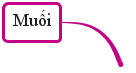 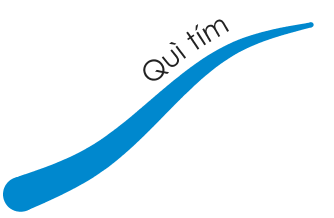 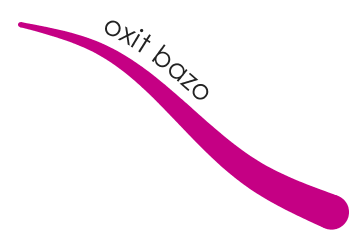 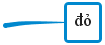 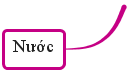 TÍNH CHẤT HÓA HỌC CỦA AXIT
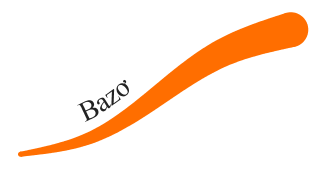 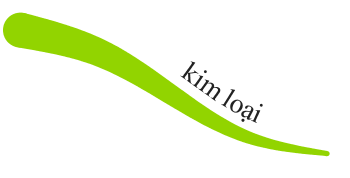 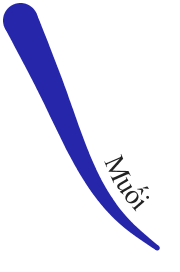 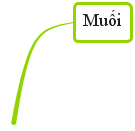 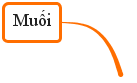 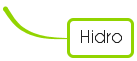 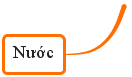 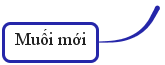 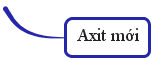 Bài 3: TÍNH CHẤT HÓA HỌC CỦA AXIT
Bài tập 1: Viết các phương trình hóa học để hoàn thành sơ đồ chuyển hóa sau:
BaSO4
3
1
4
2
SO2
MgSO4
SO3
H2SO4
5
CaSO4
Bài 3: TÍNH CHẤT HÓA HỌC CỦA AXIT
t0
1
SO2
+
SO3
2
O2
2
2
+
H2SO4
SO3
H2O
3
+
+
BaSO4
HCl
2
BaCl2
H2SO4
4
+
+
H2
2
MgSO4
H2SO4
Mg
5
+
H2SO4
CaO
CaSO4
+
H2O
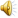 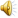 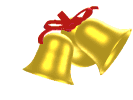 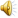 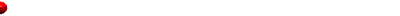 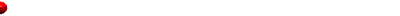 RUNG CHUÔNG VÀNG
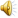 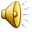 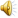 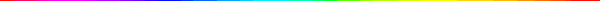 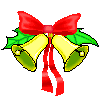 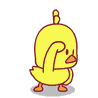 Hết giờ
rung chuông vàng
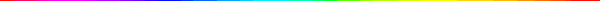 Chất nào sau đây không phải là axit?
Câu 1
2     NaHSO4
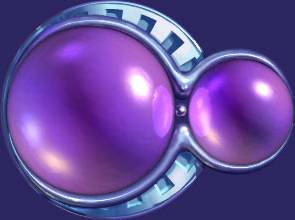 A
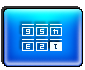 H2 SO4
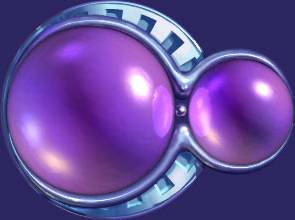 B
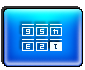 2
13
8
0
1
3
6
7
9
10
11
12
14
15
5
4
HCl
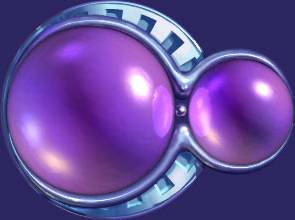 c
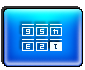 HNO3
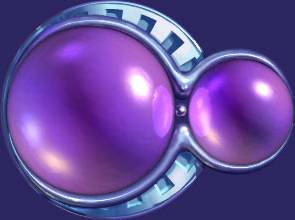 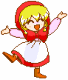 D
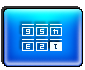 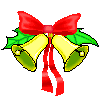 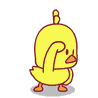 Hết giờ
rung chuông vàng
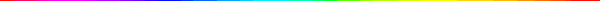 Tính chất hóa học nào không phải của axit?
Câu 2
Tác dụng với kim loại
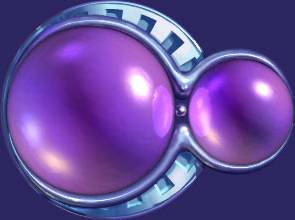 A
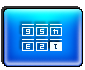 Tác dụng với bazo
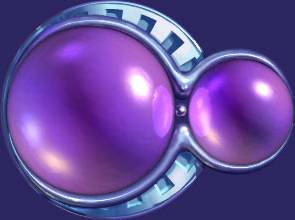 B
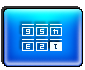 2
13
8
0
1
3
6
7
9
10
11
12
14
15
5
4
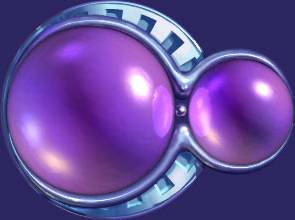 Tác dụng với oxit axit
c
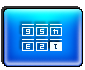 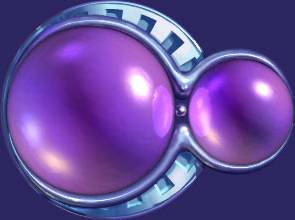 Tác dụng với oxit bazơ
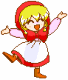 D
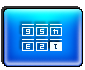 thuthuy
rung chuông vàng
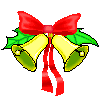 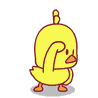 Hết giờ
Dung dịch  a xít HCl hoặc H2SO4  
loãng  tác dụng với chất nào tạo ra
 khí hiđro?
Câu 3
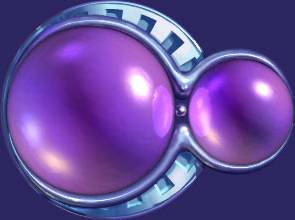 NaOH
A
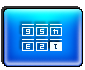 2
13
8
0
1
3
6
7
9
10
11
12
14
15
5
4
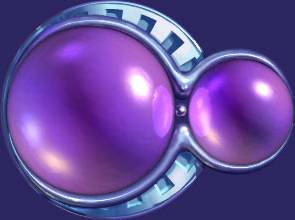 Mg
B
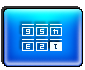 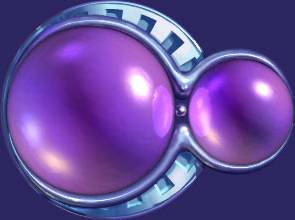 CaO
c
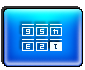 CO2
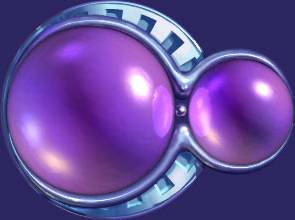 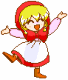 D
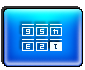 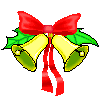 rung chuông vàng
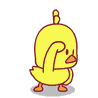 Hết giờ
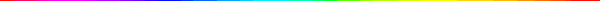 Cho Fe2O3  vào dd HCl thu được 
           muối nào?
Câu 4
FeCl
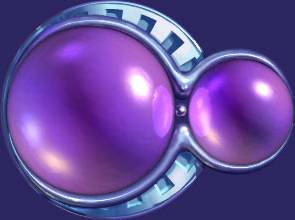 A
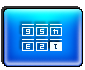 Fe Cl2
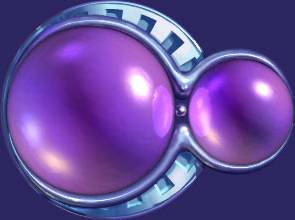 2
13
8
0
1
3
6
7
9
10
11
12
14
15
5
4
B
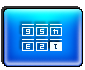 FeCl3
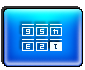 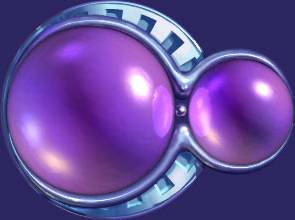 c
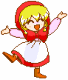 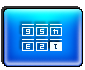 FeCl2  và FeCl3
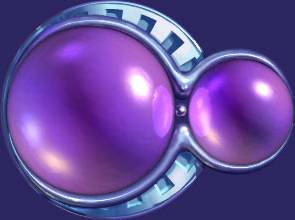 D
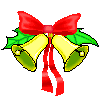 rung chuông vàng
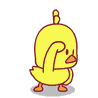 Hết giờ
Hòa tan 4,8 gam Mg bằng dd HCl vừa đủ . 
V của khí H2 thoát ra ở đktc là
 (Cho NTK của Mg= 24)
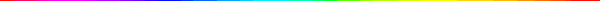 Câu 5
2,24 lít
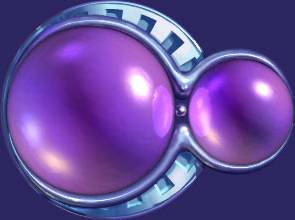 A
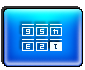 4,48 lit
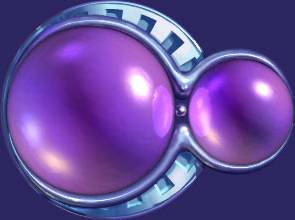 2
13
8
0
1
3
6
7
9
10
11
12
14
15
5
4
B
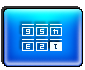 3,36 lít
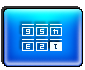 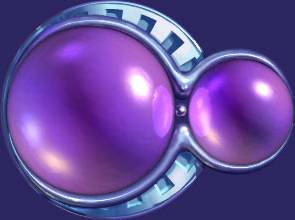 c
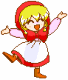 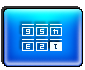 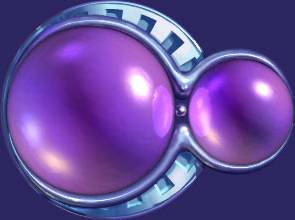 6,72 lít
D
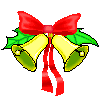 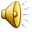 rung chuông vàng
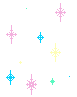 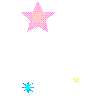 Binh ...Boong...
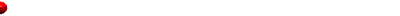 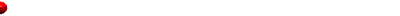 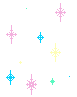 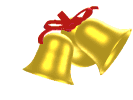 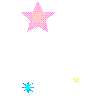 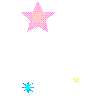 Cái bình cổ trong viện bảo tàng 
có đính hạt ngọc ở cổ bình.
Căp từ “cổ” trong câu thuộc cặp từ gì?
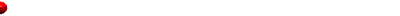 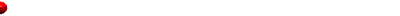 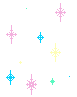 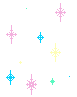 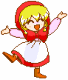 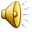 Bài 4: MỘT SỐ AXIT QUAN TRỌNG
A. AXIT CLOHIĐRIC (HCl = 36,5)
B. AXIT SUNFURIC (H2SO4 = 98)
I. Tính chất vật lí:

Dung dịch  H2SO4 là chất lỏng, sánh, không màu, nặng gần gấp hai lần nước, không bay hơi, tan trong nước, toả nhiệt.
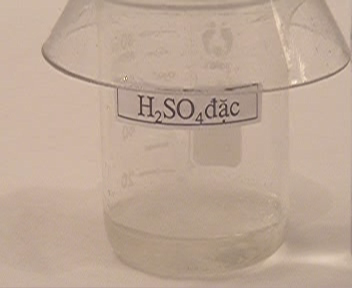 Cách pha loãng axit sunfuric đặc:
Cách 1: Rót H2O vào H2SO4 đặc
Cách 2: Rót H2SO4 đặc  vào H2O
33
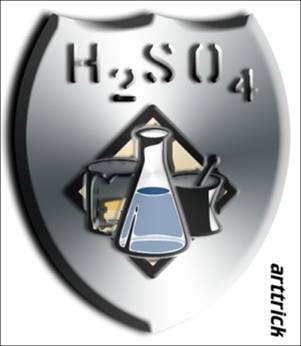 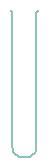 CẨN THẬN !
Gây bỏng
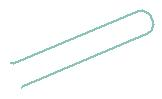 H2O
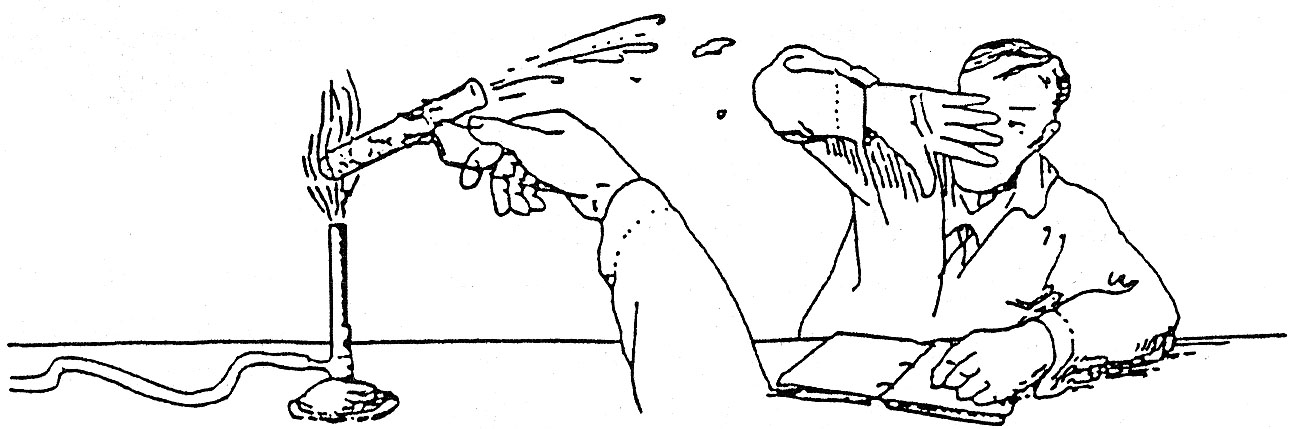 H2SO4đặc
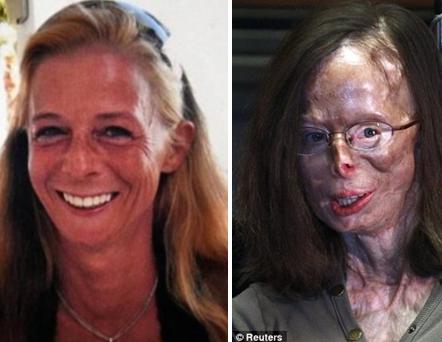 Trước và sau khi bị bỏng do Axit
Cách pha loãng axit sunfuric đặc
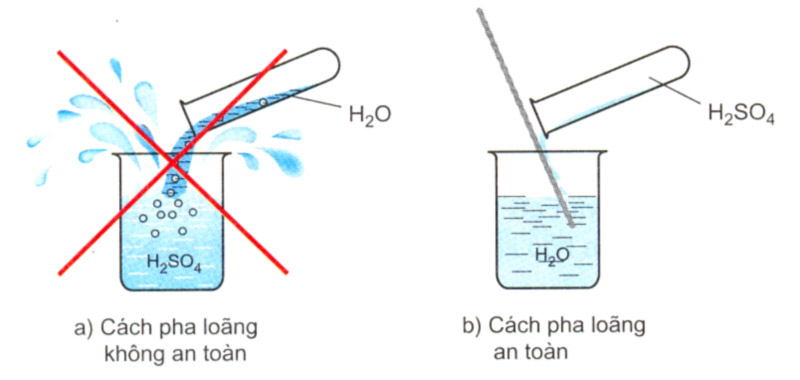 Rót từ từ axit H2SO4 đặc vào nước và 
khuấy nhẹ bằng đũa thuỷ tinh, 
tuyệt đối không làm ngược lại.
Bài 4: MỘT SỐ AXIT QUAN TRỌNG
A. AXIT CLOHIĐRIC( HCl = 36,5)
B. AXIT SUNFURIC( H2SO4 = 98)
I. Tính chất vật lí:

Dung dịch  H2SO4 chất lỏng, sánh, không màu, nặng gần gấp hai lần nước, không bay hơi, tan trong nước, toả nhiệt.
*Chú ý: Cách pha loãng dd H2SO4 : rót từ từ axit đặc vào lọ đựng sẵn nước rồi khuấy đều . Không làm ngược lại.
Bài 4: MỘT SỐ AXIT QUAN TRỌNG
Dung dịch H2SO4 làm đổi màu quỳ tím thành đỏ.
H2SO4+ kim loại         muối sunfat + H2 
                    (trừ Cu, Ag…)
Vd: H2SO4  +  Zn             ZnSO4  +  H2
H2SO4  + bazơ          muối sunfat + nước.
Vd: H2SO4  + Cu(OH)2         CuSO4 + 2H2O
H2SO4   + oxit bazơ        muối sunfat + nước.
Vd: H2SO4 + CaO            CaSO4 + H2O
B. AXIT SUNFURIC( H2SO4 = 98)
II. Tính chất hoá học:
1. TCHH của dd axit sunfuric loãng:
Bài 4: MỘT SỐ AXIT QUAN TRỌNG
B. AXIT SUNFURIC( H2SO4 = 98)
1. Tính chất hoá học của dd axit sunfuric loãng:
2. Tính chất hóa học của H2SO4 đặc: Có những tính chất hóa học riêng
a. Tác dụng với kim loại:
Quan sát thí nghiệm nêu hiện tượng? Khí sinh ra có mùi hắc gây mưa axit đó là khí gì?
Bài 4: MỘT SỐ AXIT QUAN TRỌNG
2H2SO4 (đặc nóng )+ Cu           CuSO4+ SO2 + 2H2O
t0
B. AXIT SUNFURIC( H2SO4 = 98)
1. Tính chất hoá học của dd axit sunfuric loãng:
2. Tính chất hóa học của H2SO4 đặc: Có những tính chất hóa học riêng
a. Tác dụng với kim loại:

Dd H2SO4 đặc nóng tác dụng nhiều kim loại khác tạo thành dd muối sunfat, không giải phóng khí hiđro.
Bài 4: MỘT SỐ AXIT QUAN TRỌNG
B. AXIT SUNFURIC( H2SO4 = 98)
2. Tính chất hóa học của H2SO4 đặc:
a. Tác dụng với kim loại:
b. Tính háo nước:
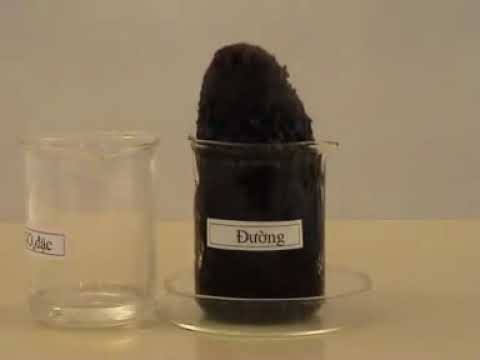 Bài 4: MỘT SỐ AXIT QUAN TRỌNG
H2SO4 đặc
B. AXIT SUNFURIC( H2SO4 = 98)
2. Tính chất hóa học của H2SO4 đặc:            Có những tính chất hóa học riêng
a. Tác dụng với kim loại:
b. Tính háo nước:

C12 H22O11                      11 H2O    +     12C
Bài 4: MỘT SỐ AXIT QUAN TRỌNG
B. AXIT SUNFURIC
I. Tính chất vật lí
II. Tính chất hóa học
1. Axit sunfuric loãng có tính chất hóa học của axit
AXIT CLOHIDRIC
2. Axit sunfuric đặc có những tính chất hóa học riêng
III. Ứng dụng:
44
Quan sát hình và nêu ứng dụng của H2SO4
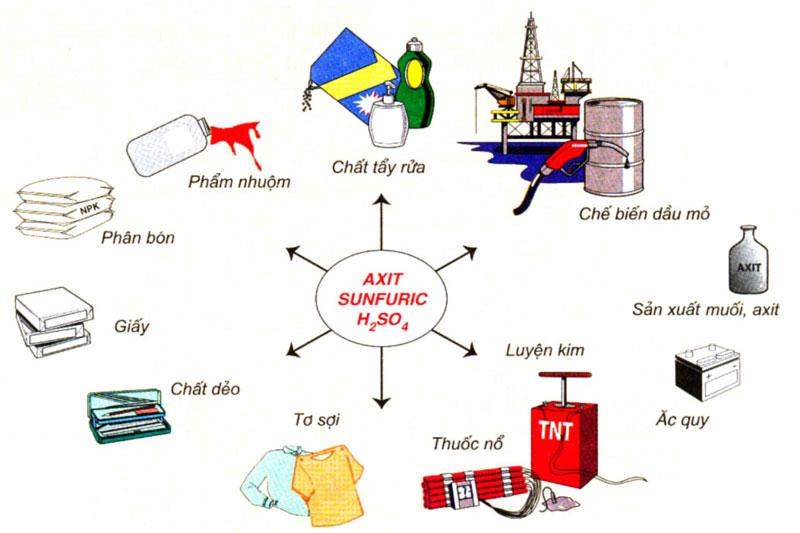 Bài 4: MỘT SỐ AXIT QUAN TRỌNG
B. AXIT SUNFURIC
I. Tính chất vật lí
II. Tính chất hóa học
III. Ứng dụng: (sgk)
IV. Sản xuất axit sunfuric:
Nguyên liệu: là S hoặc quặng pirit (FeS2), không khí và nước.
Sản xuất axit sunfuric theo 3 giai đoạn:
Sản xuất SO2:   S  + O2 → SO2
2) Sản xuất SO3:    2SO2  + O2 → 2SO3
3) Sản xuất H2SO4:   SO3  +  H2O → H2SO4
Bài 4: MỘT SỐ AXIT QUAN TRỌNG
H2SO4 + BaCl2   BaSO4↓  +     2HCl 

Na2SO4 + BaCl2   BaSO4↓   +    2NaCl
(Trắng)
B. AXIT SUNFURIC
V. Nhận biết axit sunfuric và muối sunfat:
? Để nhận biết axit sunfuric và muối sunfat ta làm thế nào. Vì sao.
Dùng thuốc thử là: BaCl2, Ba(NO3)2, Ba(OH)2 vì tạo dấu hiệu là BaSO4 (kết tủa trắng).
* Chú ý: Để phân biệt dd H2SO4 với muối sunfat: dùng thuốc thử là những kim loại: Al, Fe, Zn, Mg, … 
            H2SO4 + Zn  ZnSO4 + H2 ↑